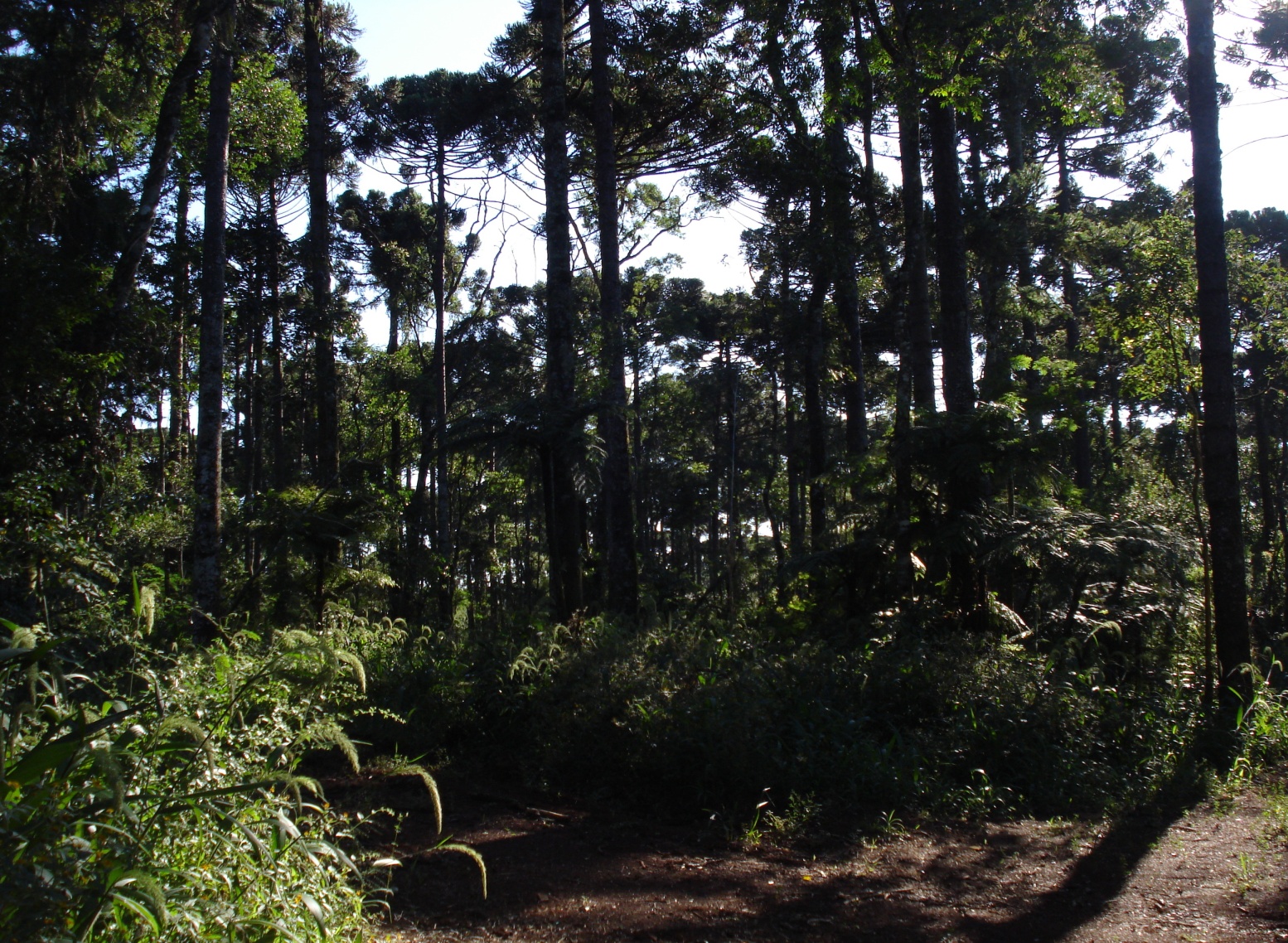 Plan de Manejo Forestal para compatibilizar a largo plazo 
la conservación de la biodiversidad y el rendimiento sostenido
en una unidad de manejo forestal de Misiones
 Trabajo integrador - Actividad grupal
Curso de Manejo Forestal 2022
Objetivos del Plan
El objetivo estipulado para la Unidad de Manejo Forestal es la producción sostenida de madera comercial, principalmente con destino para aserrado. 

Además se deben considerar objetivos de conservación, evaluando distintas alternativas de articulación entre ambos objetivos.
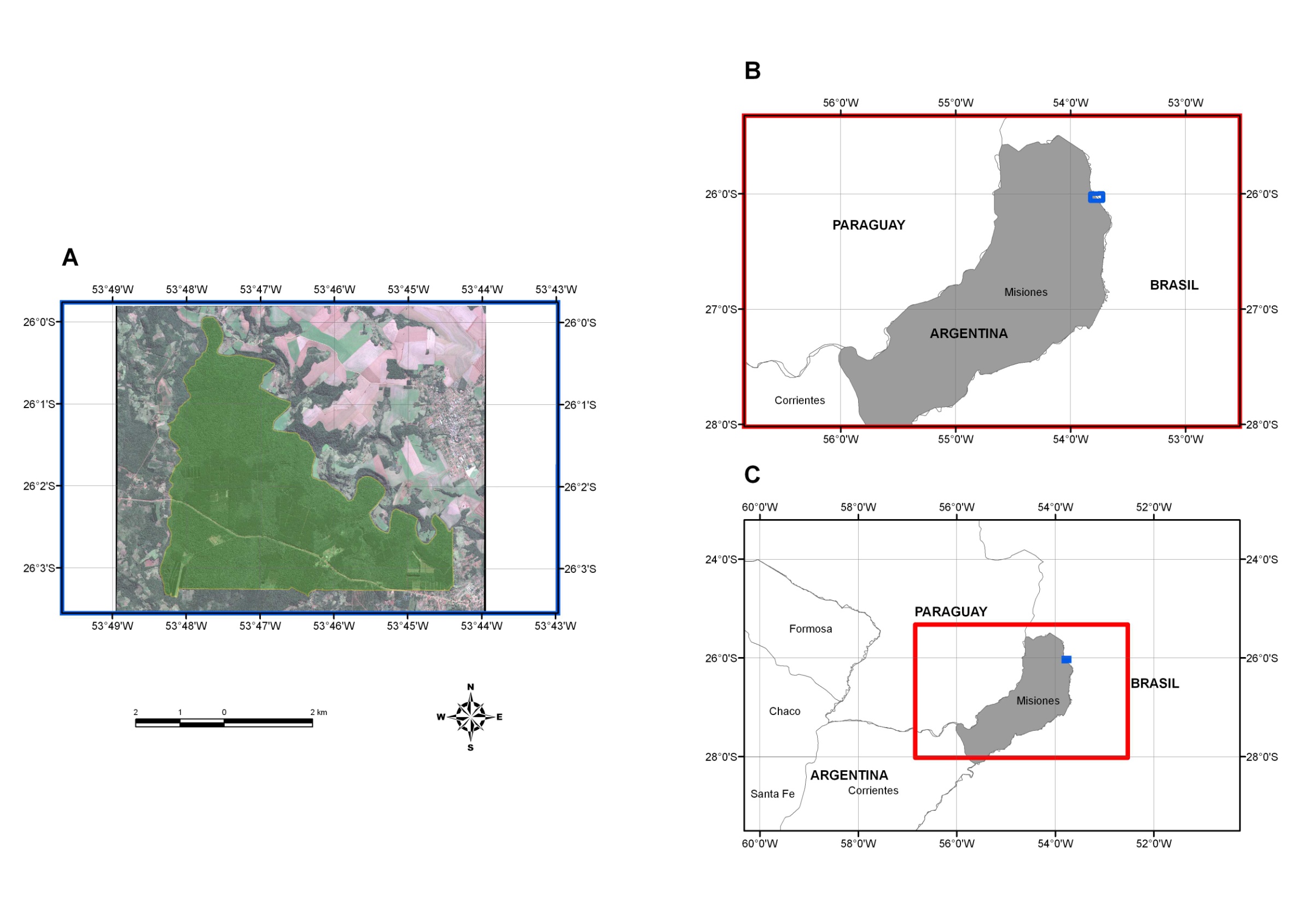 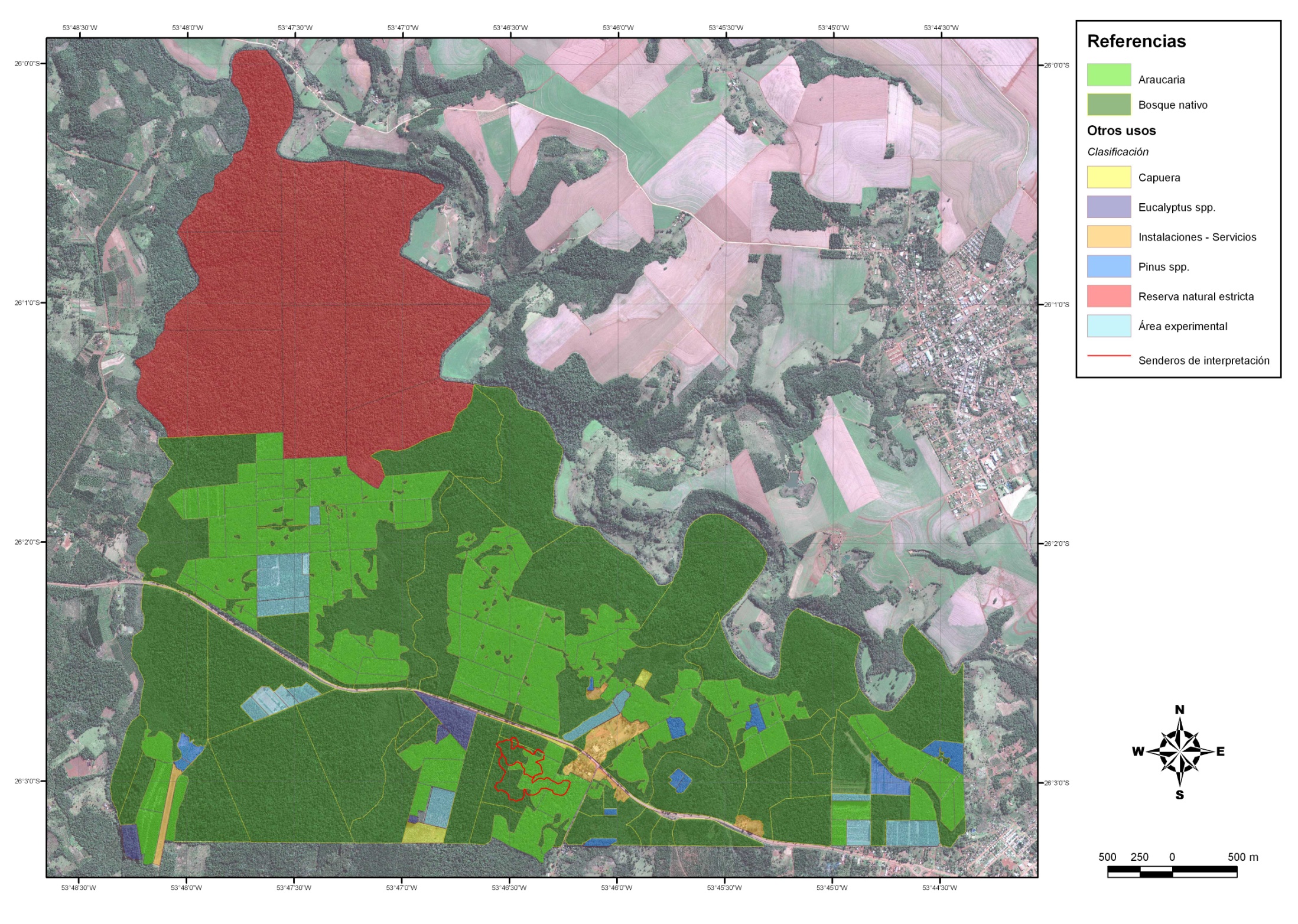 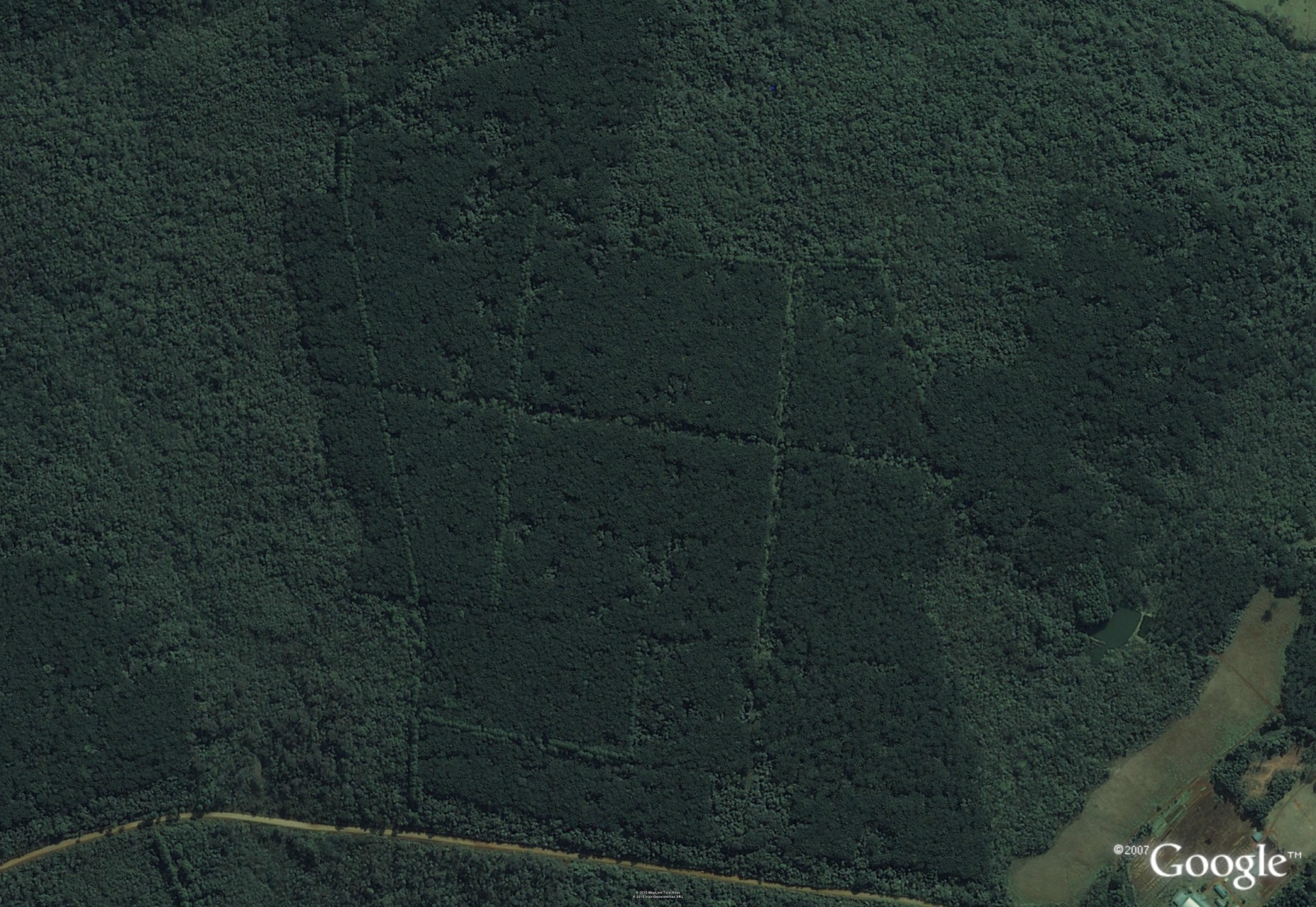 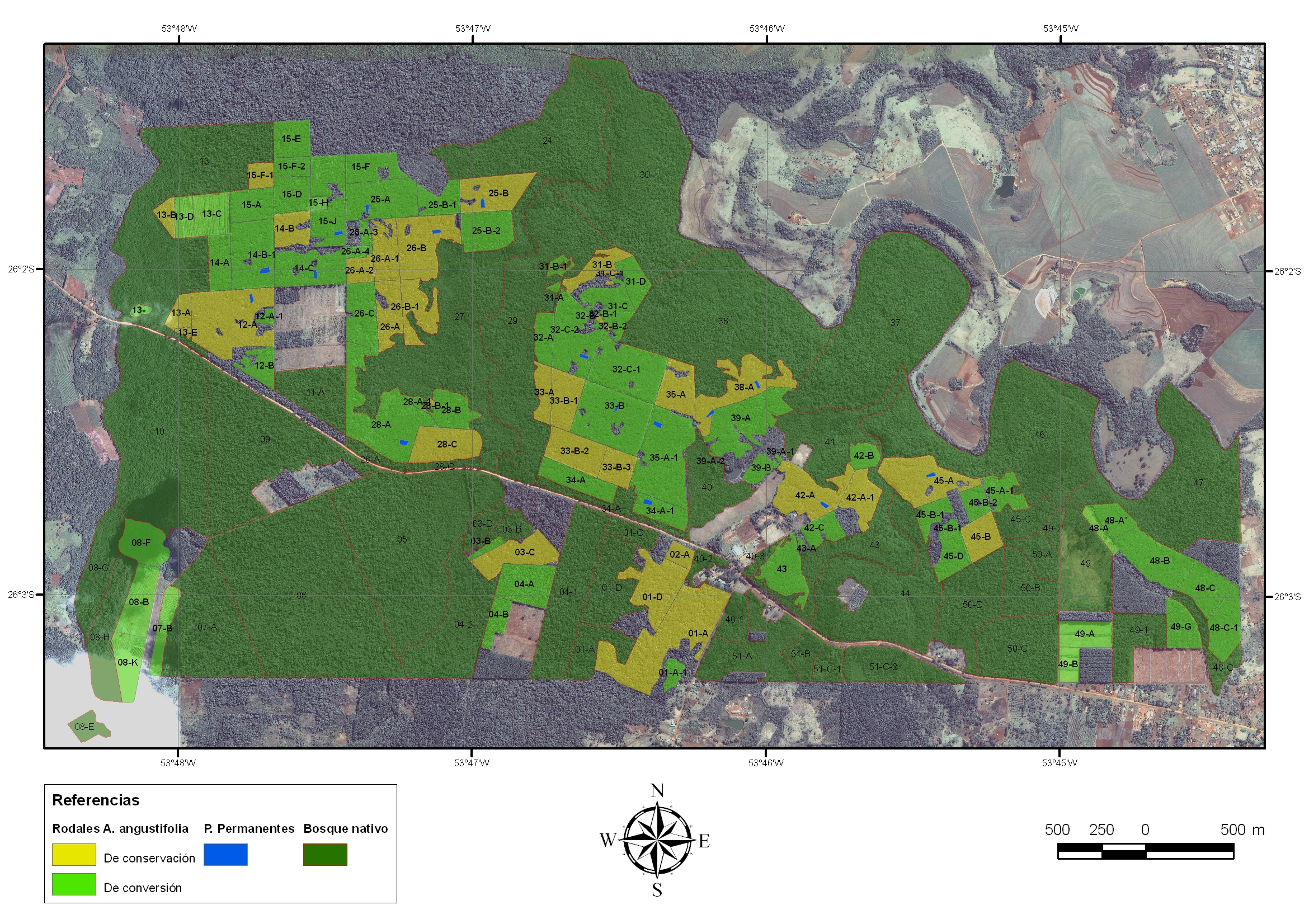 Escenarios de manejo
(1). Se propone manejar todos los rodales con el objetivo de producción. Régimen Silvícola 1

	(2). Se propone manejar todos los rodales con un objetivo de conservación. Régimen Silvícola 2

	(3). Se propone manejar todos los rodales con objetivos tanto de producción como de conservación. Régimen Silvícola 1 y 3
Régimen silvícola 1. Obtenido del Simulador PlaForNea
Régimen silvícola 2. Obtenido del Simulador PlaForNea
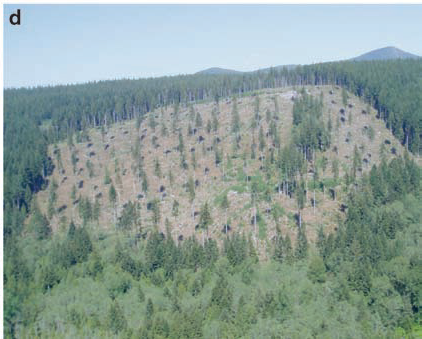 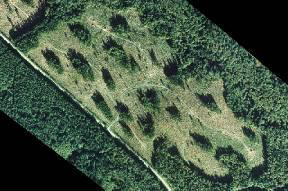 Retención agrupada
Retención dispersa
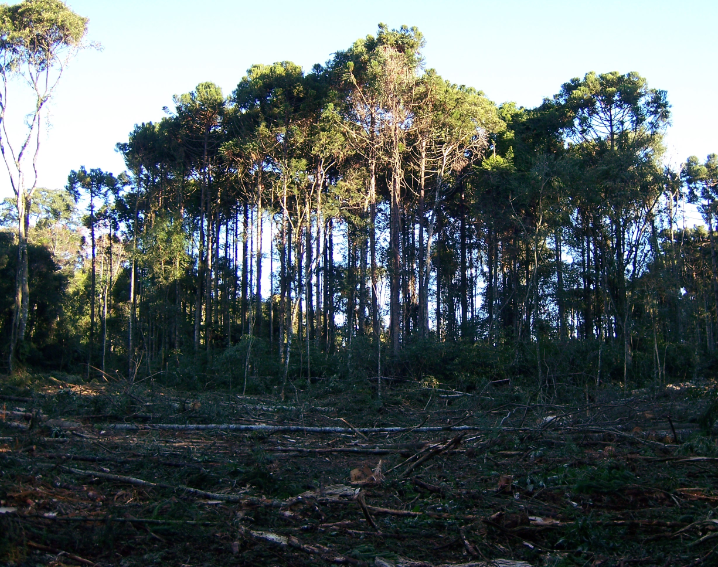 Régimen silvícola 3
Régimen silvícola sin intervenciones para rodales de conservación. Para estos casos la decisión silvícola es no intervenir los rodales dejando el desarrollo librado a la dinámica natural de crecimiento y mortalidad de las araucarias, como así también a la instalación de la regeneración de especies nativas.
(1). Se propone manejar todos los rodales con el objetivo de producción. Régimen Silvícola 1. Pautas para la aplicación del escenario
Se cosechará un volumen de madera constante por período

Todos los rodales existentes al inicio del plan se dejan crecer sin intervenciones intermedias hasta que son cosechados.

Se cosechan los rodales más viejos primero.

Los rodales deben tener al menos 10 años para ser cosechados.

Se replanta inmediatamente toda la superficie cosechada.

Todos los rodales creados durante el plan, se manejan con el Régimen Silvícola 1.
Los rodales serán clasificados según su valor de biodiversidad.
(2). Se propone manejar todos los rodales con el objetivo de conservación. Régimen Silvícola 2. Pautas para la aplicación del escenario
Todos los rodales creados durante el plan, se manejan con el Régimen Silvícola 2.


Los rodales serán clasificados según su valor de biodiversidad.
(3). Se propone manejar todos los rodales con objetivos tanto de producción como de conservación. Régimen Silvícola 1 y 3
El 20% del área plantada y constituida con rodales existentes al inicio del plan se destinarán a la conservación y se manejarán con el Régimen Silvícola 3. 

Para la selección de los rodales destinados a la conservación deberá tenerse en cuenta el valor de biodiversidad.

El 80% del área plantada restante se destinarán a la producción y se crearán rodales durante el plan, los cuales se manejarán con el Régimen Silvícola 1.

Los rodales serán clasificados según su valor de biodiversidad.
Indicadores de diversidad para la clasificación de los rodales Los rodales de pino paraná plantados serán clasificados según sus condiciones para favorecer la presencia e instalación de la regeneración de especies forestales nativas. I corresponderá a la máxima contribución a la diversidad y IV la mínima contribución
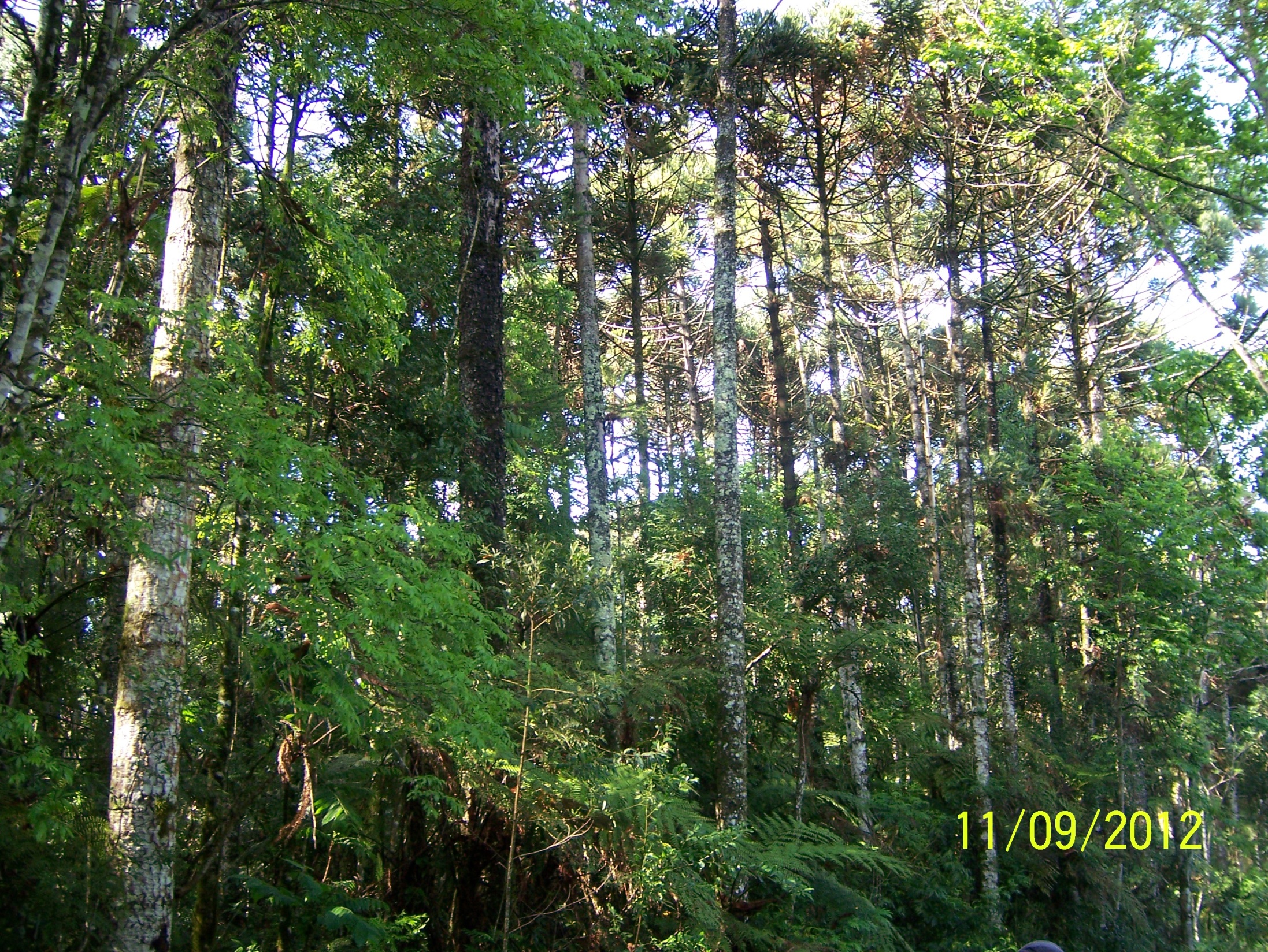 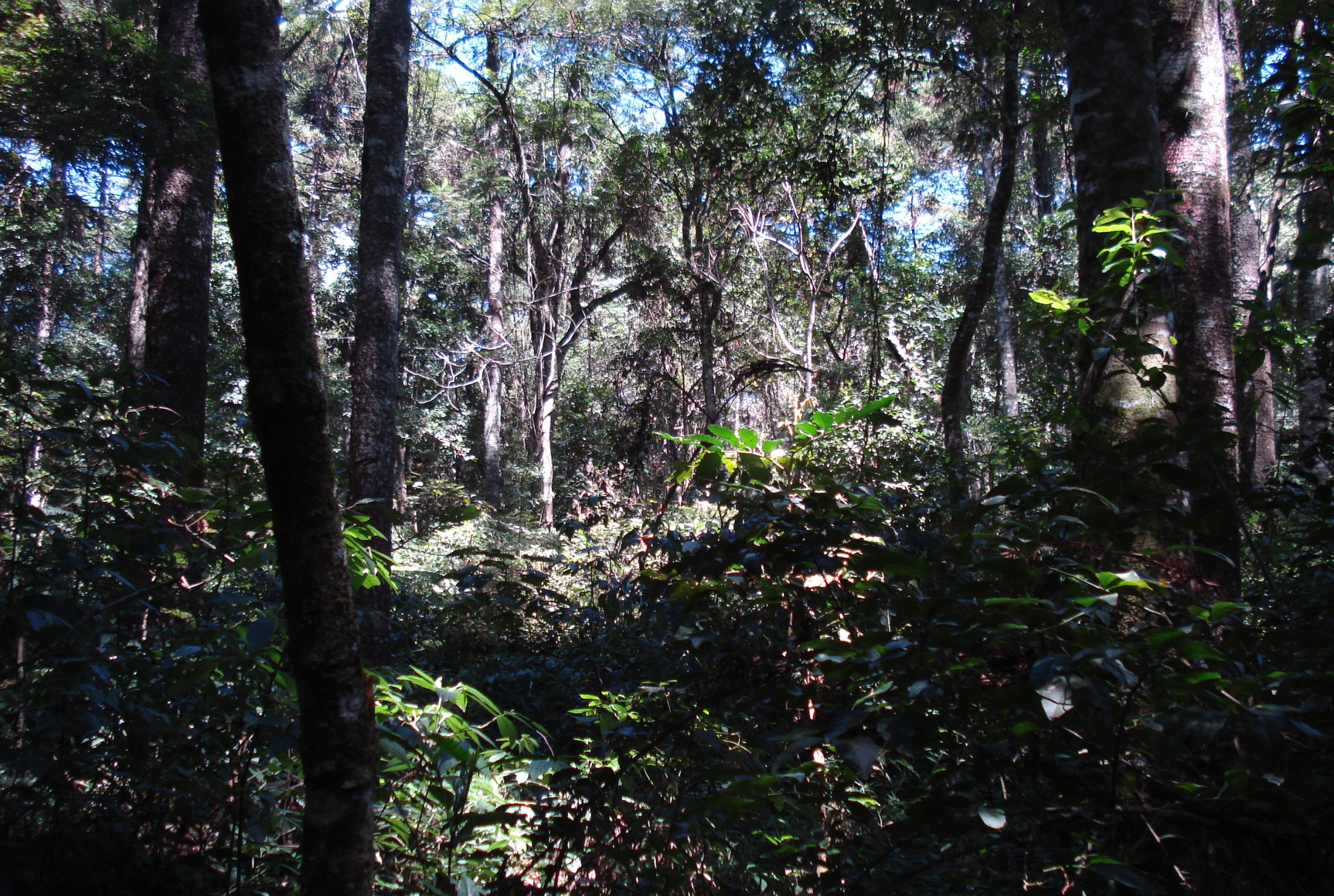 Estructura de edades del bosque plantado
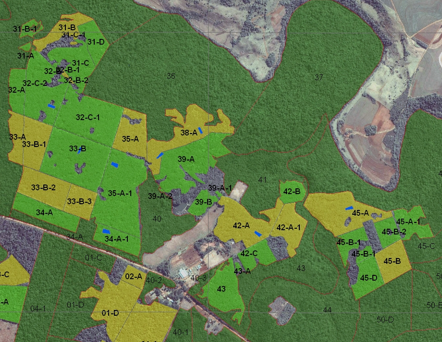 Contenidos mínimos del Plan de Manejo
Ubicación geográfica, medio físico, natural y socio-económico
Horizonte de planificación (80 años)
Períodos de tiempo y clases de edad (5 años)
Estrategias de conversión
Divisiones dasocráticas
Determinación y caracterización de las cortas
Evaluación económica del plan de manejo
Plan especial de cortas para los primeros 5-10 años
Evaluación de impacto ambiental del plan de manejo
Bibliografía